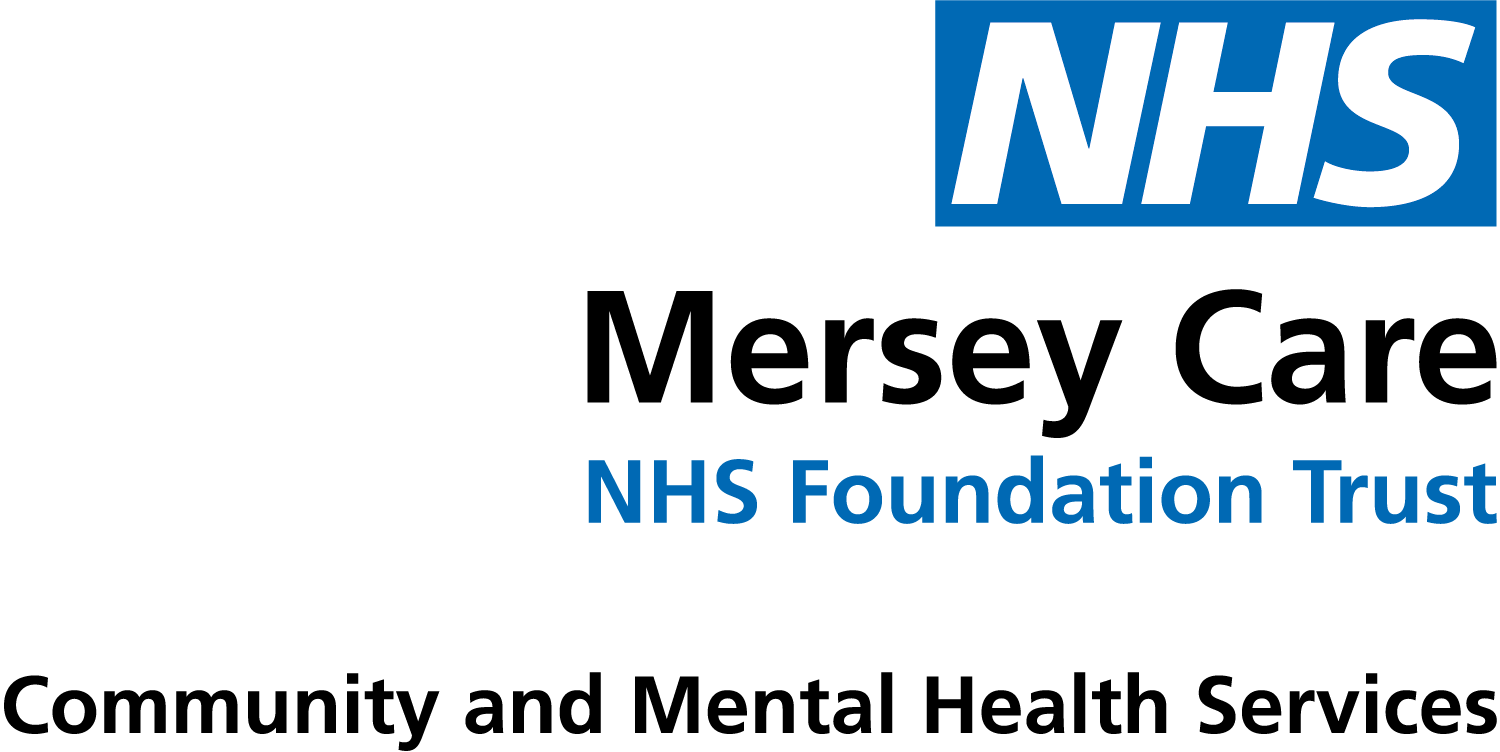 Liverpool City Region, Creating Careers
Social Work at Mersey Care
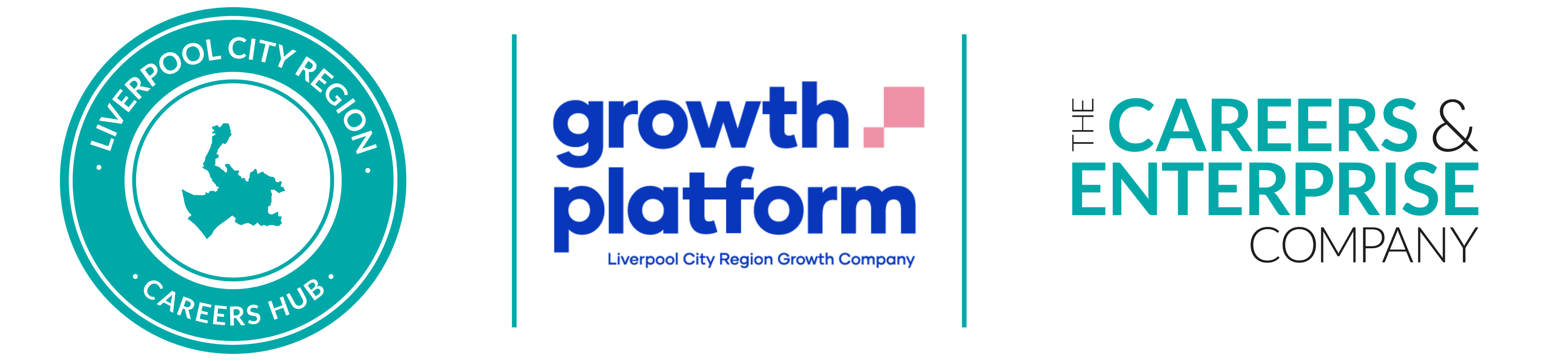 Pre work

1. Mersey Care NHS Foundation Trust support the mental and physical health of patients across Merseyside. Watch this clip to learn more about the services Mersey Care offer.
As you watch, write down all the different job roles and patient support you can see. 

2. What do you think a social worker does? 
Watch this clip and write down your initial thoughts on what a social worker is. 

3. Use this link to do some further research into what social workers do. 
How would you explain what a social worker is now? 
In no more than 50 words, write a definition of what a social worker is. 
Try and get as close to 50 words as you can. Make sure that you use your OWN language. 
Hint: Think about where they work, who they work with and why. 

4. Now that you have a better understanding of social workers, what do you think their day-to-day work life is like? 
a) What do you think is the biggest challenge that a social worker would face? Explain your reasons. 
b) Write down what you think the most rewarding aspect of social work would be and explain your reasons. 
The staff discuss this in Part 2 of the recording. When you watch this, compare your answers to what they say. Are they similar? 

Extension
Today’s recording will showcase different routes into becoming a social worker. However, one route that isn’t featured is the apprenticeship course BUT this is your chance to research this now!

Follow this link to view the social work apprenticeship opportunities near you! 
Are there any courses that you are interested in? Explain your answer.
Questions to ask
Using what you have learned from your pre-work, write down three questions that you would like to ask about social work. Is there anything you don’t understand or would like more information on? 
1. 

2. 

3.
If any of your questions are answered during the recording, write the answer next to your question. 
If you still have unanswered questions, ask your teacher to send them through to us and we will get them answered.
Useful careers tips
Whilst listening, note down any inspirational or interesting advice that you hear which could help you on your careers journey.






Now head over to your Creating Careers Roadmap to evaluate today’s session…